Лекция №7
План Лекции
Магнитный поток
Теорема Гаусса для магнитного поля
Сила Лоренца
Принцип действия циклических ускорителей заряженных частиц
Явление Холла
Явление электромагнитной индукции
Самоиндукция
Индуктивность
Энергия магнитного поля
Магнитный поток
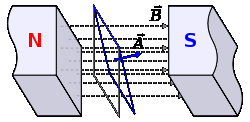 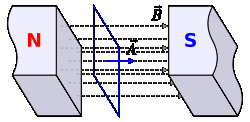 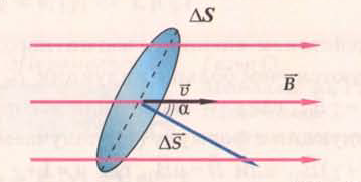 Теорема Гаусса для магнитного поля
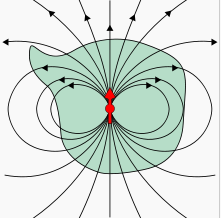 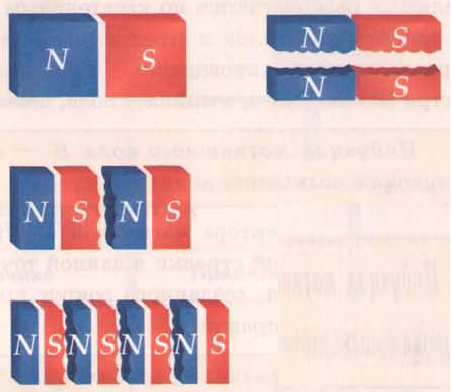 Сила Лоренца
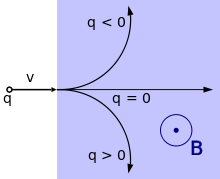 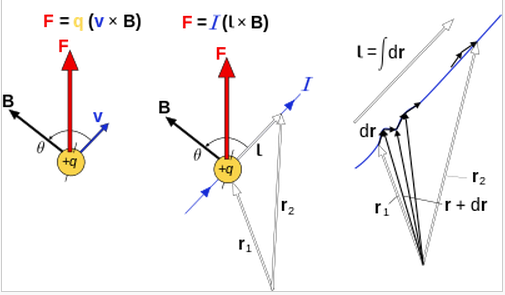 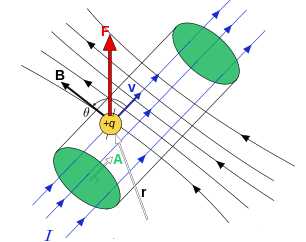 Принцип действия циклических ускорителей заряженных частиц
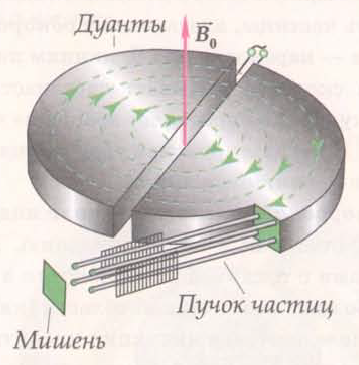 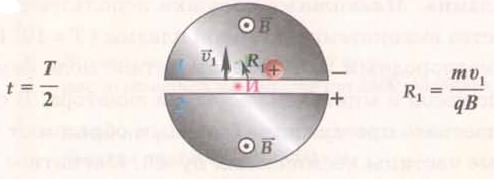 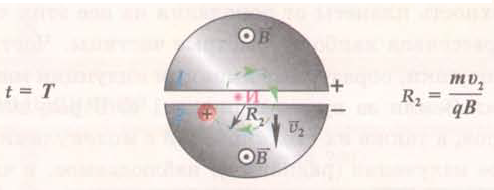 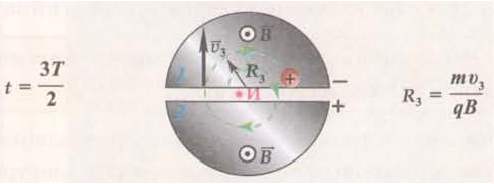 Явление электромагнитной индукции
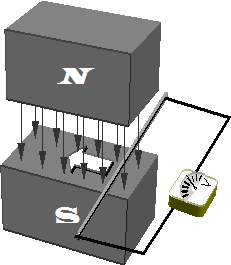 Явление Холла
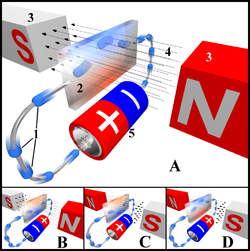 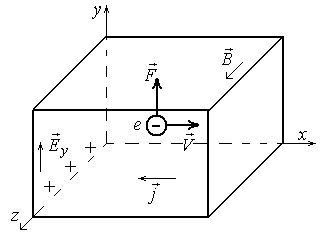 Самоиндукция
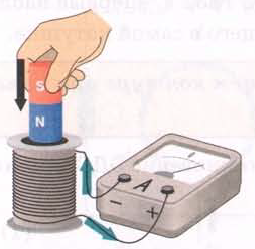 Индуктивность
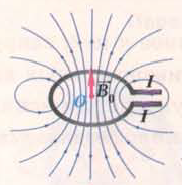 Энергия магнитного поля
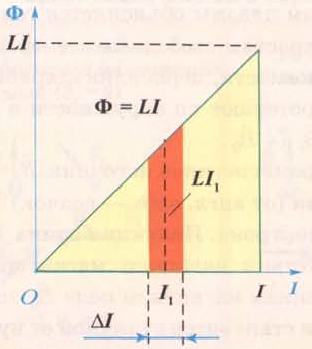